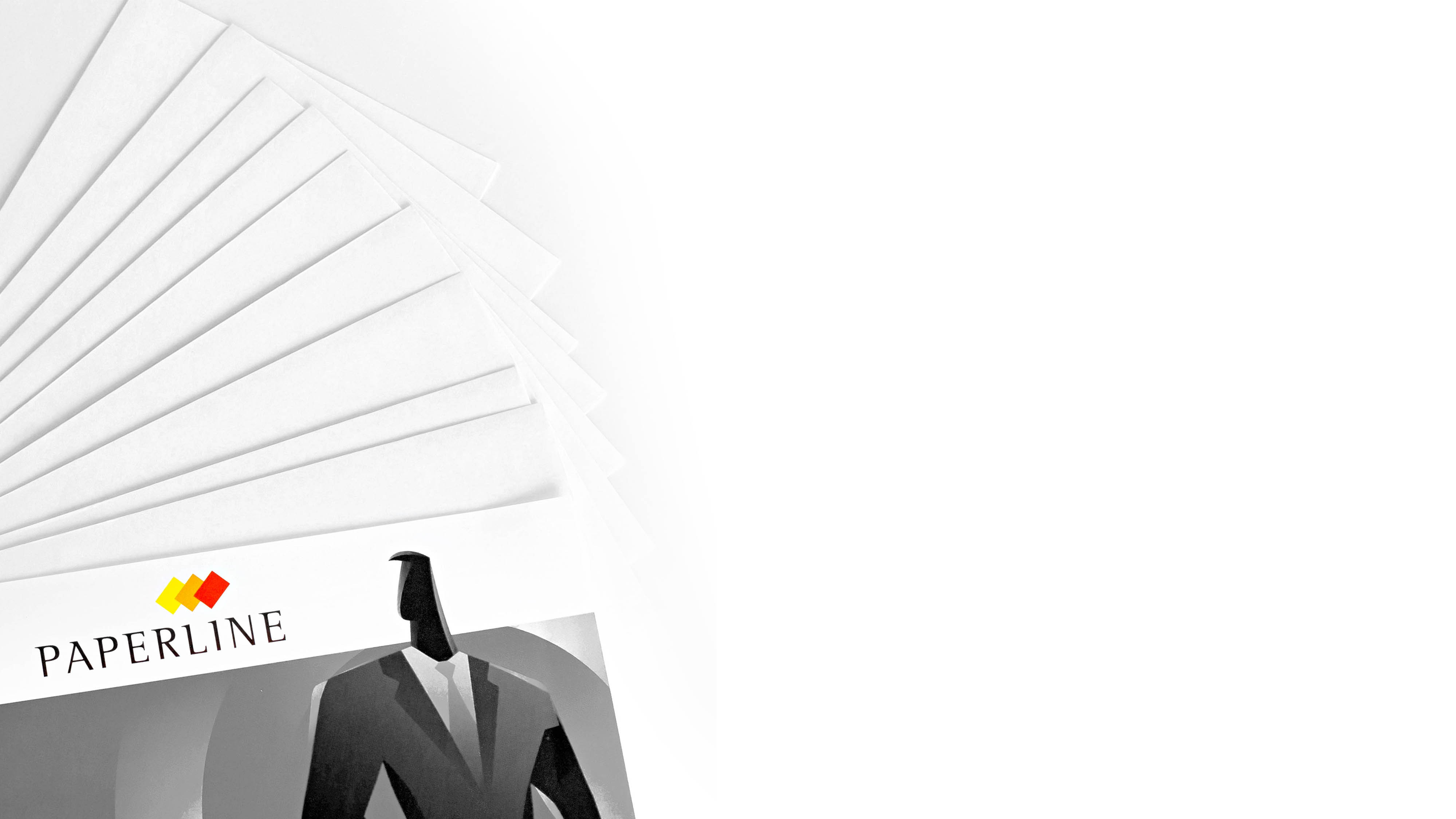 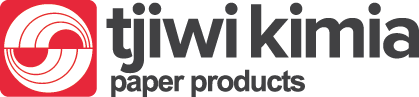 Rapat Umum Pemegang Saham Tahunan (RUPST)

26 Agustus 2021
Waktu dan Tempat
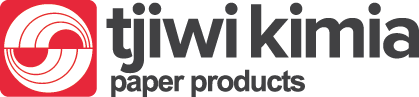 PT. Pabrik Kertas Tjiwi Kimia Tbk. (”Perseroan) menyelengarakan RUPST yang akan diselenggarakan pada:

Hari/Tanggal	:  	Kamis, 26 Agustus 2021
Waktu		:  	11.00  – 12.00 WIB
Tempat	:  	Hotel Grand Hyatt
	            	 	Jl. MH.Thamrin No.Kav 28-30 
                              	Jakarta Pusat
RUPST | 26 Agustus 2021
Mata Acara Rapat
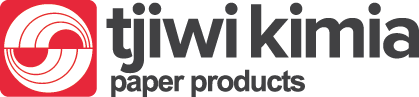 RUPST

Penyampaian Laporan Tahunan Perseroan oleh Direksi dan Pengesahan Laporan Keuangan Konsolidasi Perseroan untuk tahun buku yang berakhir pada tanggal 31 Desember 2020 serta Laporan Pengawasan Dewan Komisaris untuk Tahun Buku 2020 serta memberikan pembebasan tanggung jawab sepenuhnya kepada anggota Direksi dan Dewan Komisaris Perseroan atas tindakan pengurusan dan tindakan pengawasan yang mereka lakukan dalam tahun buku yang berakhir pada tanggal 31 Desember 2020 (acquit et de charge).
Persetujuan atas penggunaan keuntungan Perseroan untuk tahun buku yang berakhir pada tanggal 31 Desember 2020.
Penunjukkan Kantor Akuntan Publik yang terdaftar di Otoritas Jasa Keuangan (OJK) untuk mengaudit buku-buku Perseroan untuk tahun buku 2021 serta pemberian wewenang kepada Direksi Perseroan untuk menetapkan honorarium Akuntan Publik Independen yang akan ditunjuk tersebut.
Penetapan gaji, honorarium dan/atau tunjangan bagi anggota Dewan Komisaris dan Direksi Perseroan untuk tahun buku 2021.
Perubahan susunan anggota Direksi dan Dewan Komisaris Perseroan.
RUPST | 26 Agustus 2021
Penjelasan Mata Acara Rapat
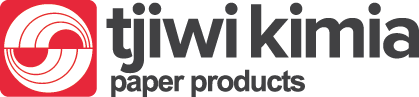 Penjelasan Mata Acara RUPST sebagai berikut:

Mata Acara Rapat ke-1 sampai dengan ke-5 merupakan mata acara yang rutin diadakan dalam RUPST Perseroan, satu dan lain sesuai dengan ketentuan (-ketentuan) dalam Anggaran Dasar Perseroan, POJK, dan Undang-Undang Nomor 40 Tahun 2007 Tentang Perseroan Terbatas (“UUPT”).
Laporan Tahunan 2020 Perseroan termasuk Laporan Keuangan Konsolidasian Perseroan dan Entitas Anak untuk tahun yang berakhir 31 Desember 2020 tersedia disitus web Perseroan: https://asiapulppaper.com/in/investors.
RUPST | 26 Agustus 2021
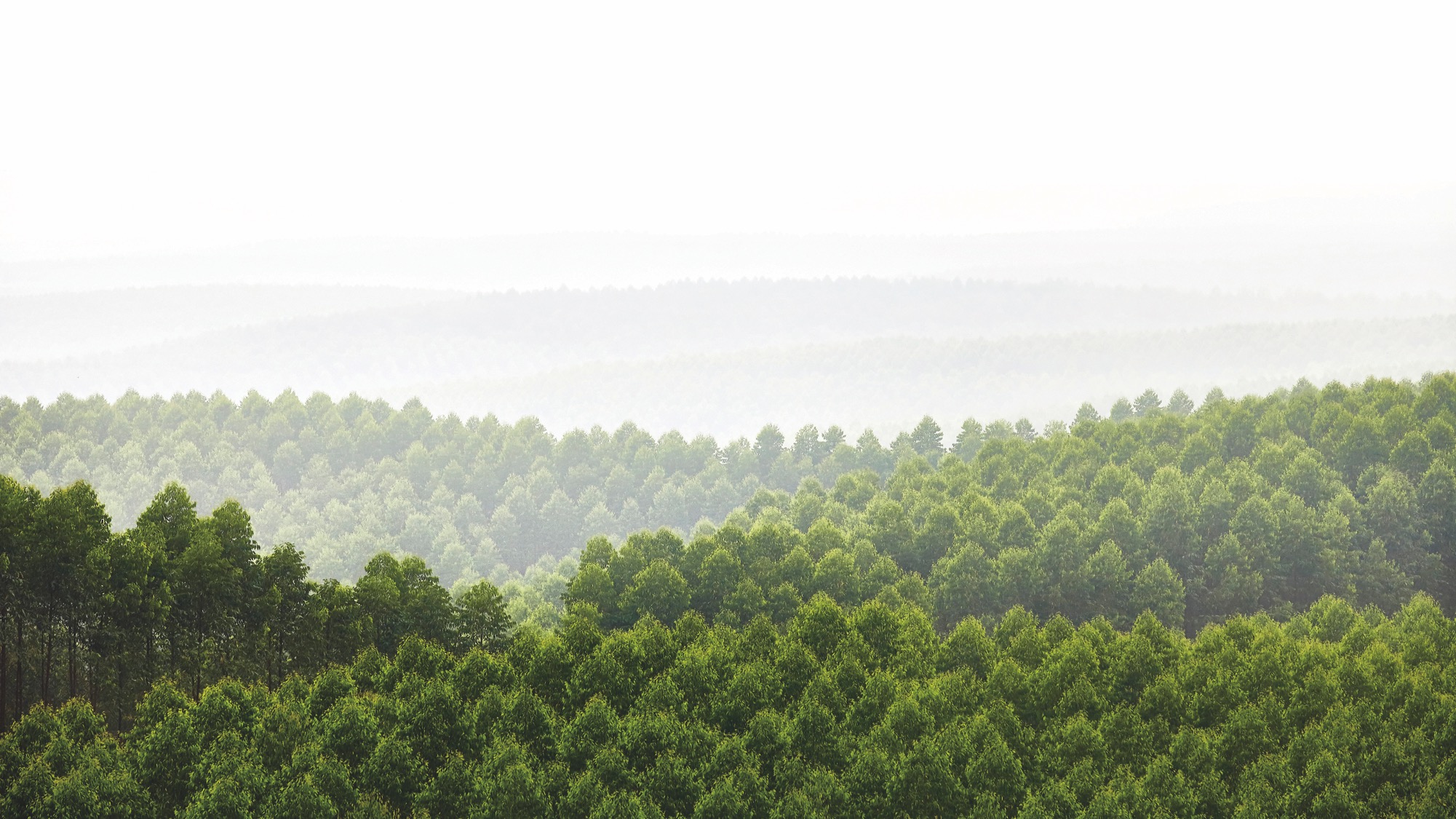 APP Mills - Environmental Performance
Terima Kasih
RUPST & RUPSLB | 25 Agustus 2020